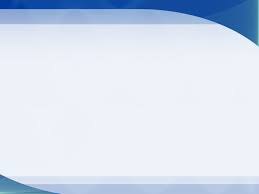 DEATH:  A Lens for Living Life—Fully or Futilely死亡: 生活的鏡片-豐富地或無益地
Pastor Dale Barrett
6-17-2018
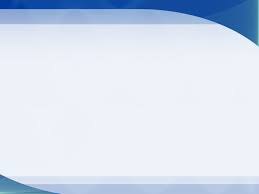 TIME…FROM GOD’S POINT OF VIEW               Lesson Two:  Ecclesiates 3:1-15時間…從上帝的觀點出發		第二課: 傳道書 3:1-15
Lesson One—”Chasing After the Wind or Choosing to Please God”
         第一課 – 「捕風還是選擇討上帝喜悅」
Our perspective of death informs and instructs how we live.
  我們對死亡的觀點指教我們如何生活.
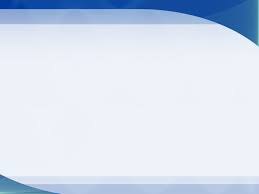 TIME…FROM GOD’S POINT OF VIEW               Lesson Two:  Ecclesiates 3:1-15時間…從上帝的觀點出發		第二課: 傳道書 3:1-15
The dark shadows of Ecclesiastes are meant to help us frame our lives in a context other than our own futile self-indulgent pursuits; we are, instead, challenged to choose to live our lives in a way that pleases God and ensures our joy in the midst of life’s “good and bad”.
   傳道書的黑影用意在幫助我們不建構自己的生活在無益, 追求自我享受上, 相反地, 它挑戰我們活著要討上帝喜悅, 並且在人生的「好與壞」中獲得喜樂.
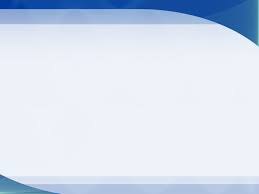 Why is understanding time so critical?為何明白時間如此緊要?
Time cannot be replaced.
   時間無法被取代.
There is a difference between our concept of time and the divine perspective.
   我們對時間的觀念和上帝的觀點有差別.
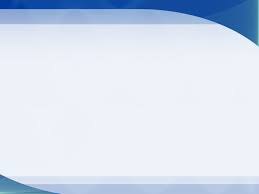 Why is understanding time so critical?為何明白時間如此緊要?
Time challenges us to be good stewards of it as a resource for joy and fulfillment.
   時間挑戰我們要做它好的管理者, 它是喜樂與滿足的資源.
Time linked to eternity provides intrinsic motivation for its management.
   時間連接上永恆, 提供我們自然的動力去好好管理它.
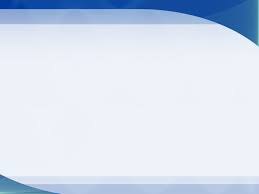 1.  THERE IS A GOD-ORDAINED TIME       FOR EVERYTHING, 3:1.      上帝對萬事都有定時, 3:1
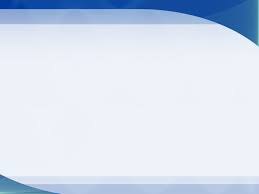 2.  THERE IS A TIME FOR BOTH POSITIVE       AND NEGATIVE EVENTS IN OUR       LIVES, 3:2-8.      我們人生中的正負事件都有它們      的時間, 3:2-8
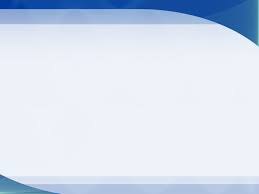 3.  GOD  HAS  MADE  EVERYTHING      BEAUTIFUL  IN  HIS  TIME, 3:11     上帝使萬事在祂的時間成為美     好, 3:11
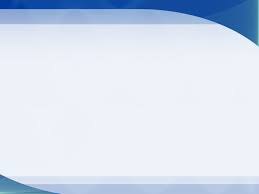 4.  GOD  HAS  PUT  ETERNITY  INTO       MAN’S  HEART, 3:11     上帝將永恆放在人心裡, 3:11
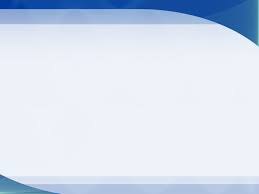 5.  GOD’S  GIFTS  TO  MAN  ARE  PROVIDED          FOR  HIS  ENJOYMENT, 3:12,13      上帝給人的恩賜是為了他的享受而        提供的, 3:12,13
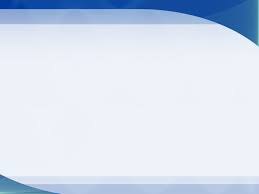 CONCLUSION 結語
Whatever God does endures forever, 3:14
   上帝所做的必存到永遠, 3:14
We cannot reconfigure time, 3:14
   我們無法重新配置時間, 3:14
We fear God because He alone controls time and “that which is to be has been already”, 3:15
   我們敬畏上帝, 因為只有祂掌控時間, 且「將來的事早已有了」, 3:15
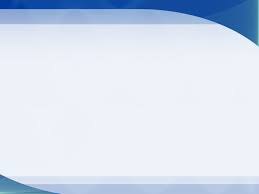 CONCLUSION 結語
The challenge, then, is to align our time with His timing, knowing His ultimate purpose for us will be accomplished for our good.
  挑戰: 將我們的時間與祂的時間對齊, 深知祂對我們最終的目的將會為了我們的益處來完成.